TREASURE HUNTERS
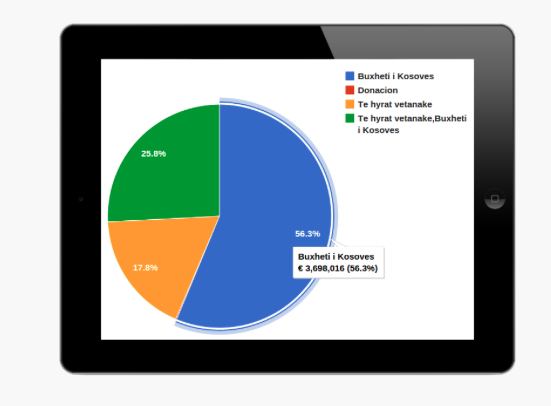 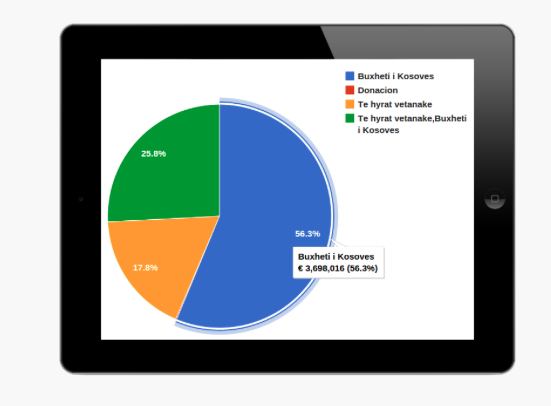 SHPENZIMET E THESARIT PER TRANSPARENCE NDAJ QYTETARIT
KONTEKSTI
Qytetarët tatimpagues deri tani nuk e kanë pasur ndonjë mënyre të lehtë dhe të qasshme per te kuptuar dhe ndjekur ku shkojnë investimet ose shpenzimet nga institucionet publike. 

E gjithë ideja është t’i ofrojmë një produkt qytetarit i cili pasqyron shpenzimet që bëjnë institucionet e shtetit në kohë reale.  

Ky aplikacion I jep mundësi çdo qytetari të  kontrolloj se ku dhe si përdoren taksat e tyre . 

Informimi, transparenca, monitorimi dhe llogaridhënie për qytetarët janë shtylla të demokracisë.
PRODUKTI
Te dhenat jane marre nga http://spending.data.al/sq/treasury/ të cilat kanë burim parësor Sistemin e Shpenzimeve të Zyrës Qendrore të Thesarit.

Vecoria e aplikacionit tone qendron tek thjeshtesia e perdorimit.

 Ky aplikacion I ben te dhenat buxhetore lehtesisht te lexueshme per te gjithe.
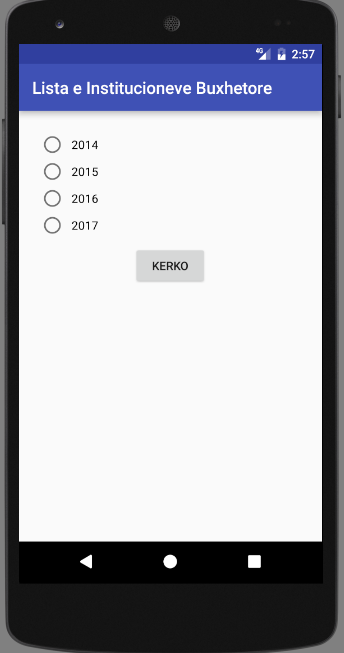 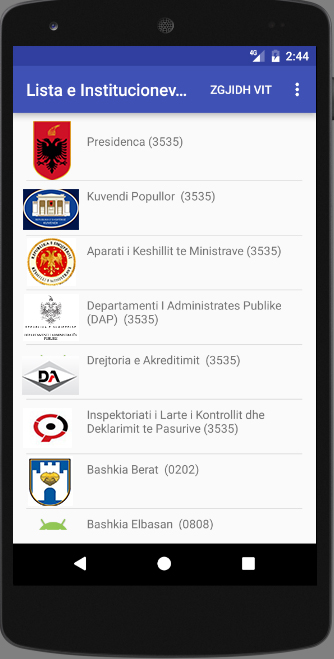 Perfundimi